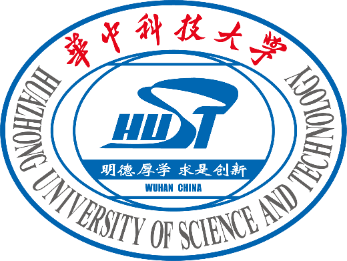 The Role of Regional Collaborations within China’s Urban Agglomerations in Haze Pollution Abatement
A Spatial-Temporal Decomposition of Central and Peripheral cities
IAEE International Online Conference
Presenter: Liao Xiaojie
Role: Mphil Student
Institution: Huazhong University of Science and Technology, School of Economics
Coauthor: Wang Banban (HUST)
Email address: liaoxiaojie@hust.edu.cn
Backgrounds
The Air Pollution Prevention and Control Action Plan (APPCAP) was issued in September  2013;
During 2013—2018，the PM2.5 concentration dropped by 39% (nationwide),  57% (in Beijing)
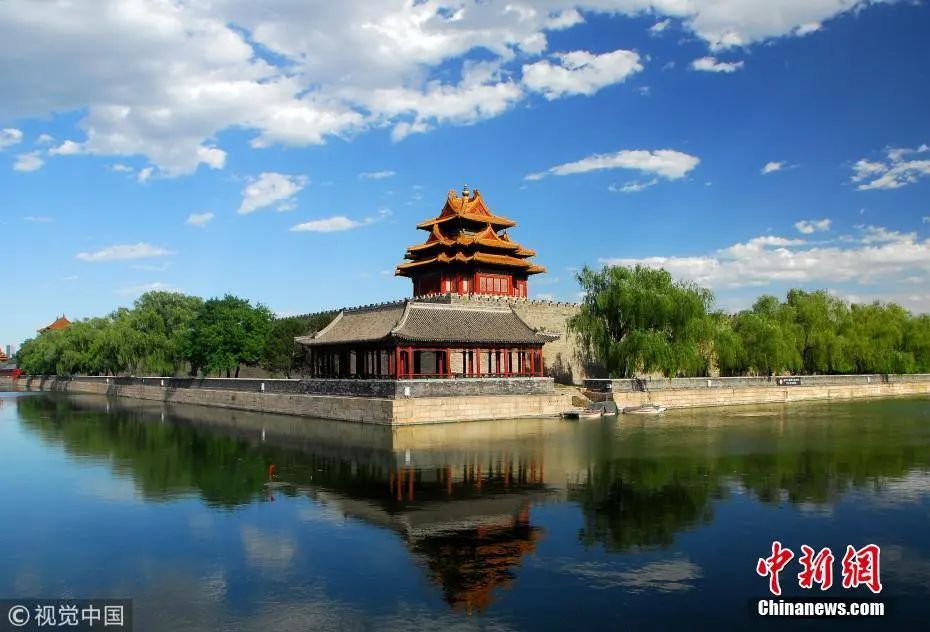 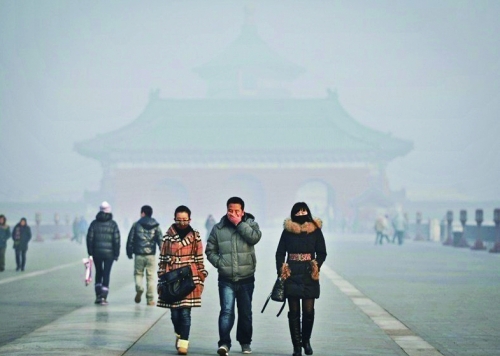 2
Backgrounds
Haze pollution is connected closely to urbanization process.
Spatial spillover effects will cause Regional Haze pollution.
11th Five-Year Plan (2006-2010)
 take Urban Agglomerations as the Primary Form of Urbanization Porcess
PM2.5
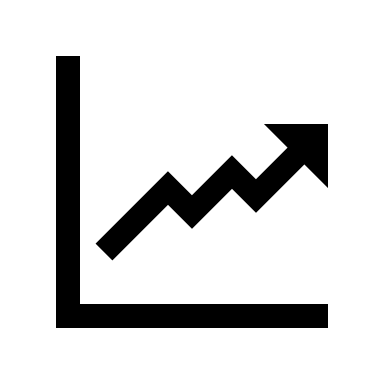 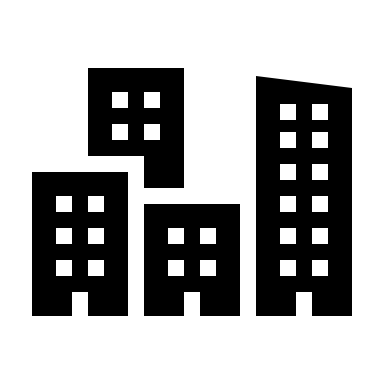 City A
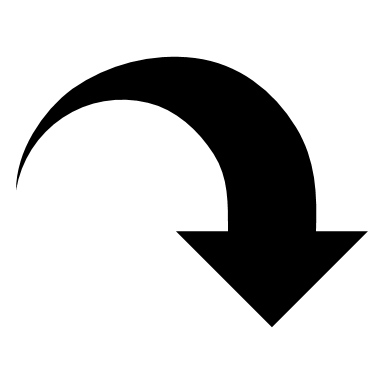 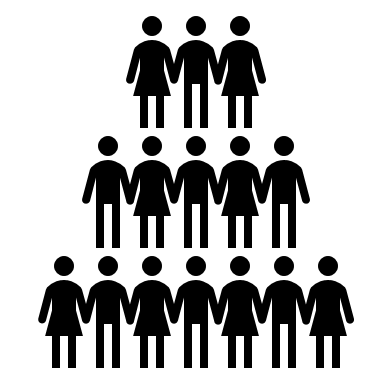 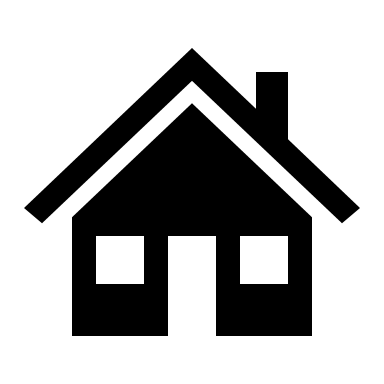 City B
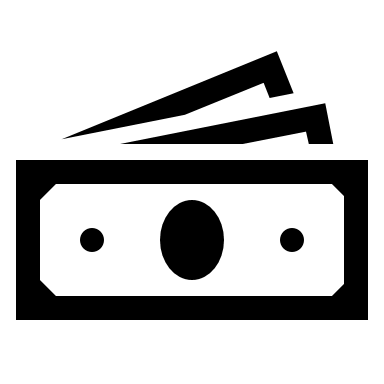 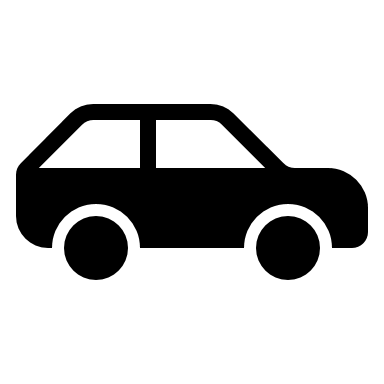 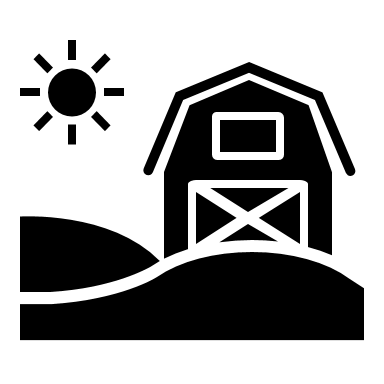 Population
Economic
Land
Spillover effects
Regional Haze pollution
Urbanization Process
3
Regional Collaboration
Regional Cooperation Mechanism
overall regional reduction target & unified standard and supervision 
provide economic assistances
share environmental information
Within Urban Agglomerations
Central cities: regional transmission accounts for 20%-40% of haze pollution (Clean Air Asia, 2018) 
Need joint efforts of central and peripheral cities
4
Questions
Does APPCAP alleviate the haze pollution coming along with urbanization, and promote the effect of haze pollution abatement action? 
Are there any differences in policy effects between central and peripheral cities? 
Does the regional cooperation mechanism coordinate the haze pollution abatement within urban agglomerations?
5
The Locations and Social Economic Situations of UAs
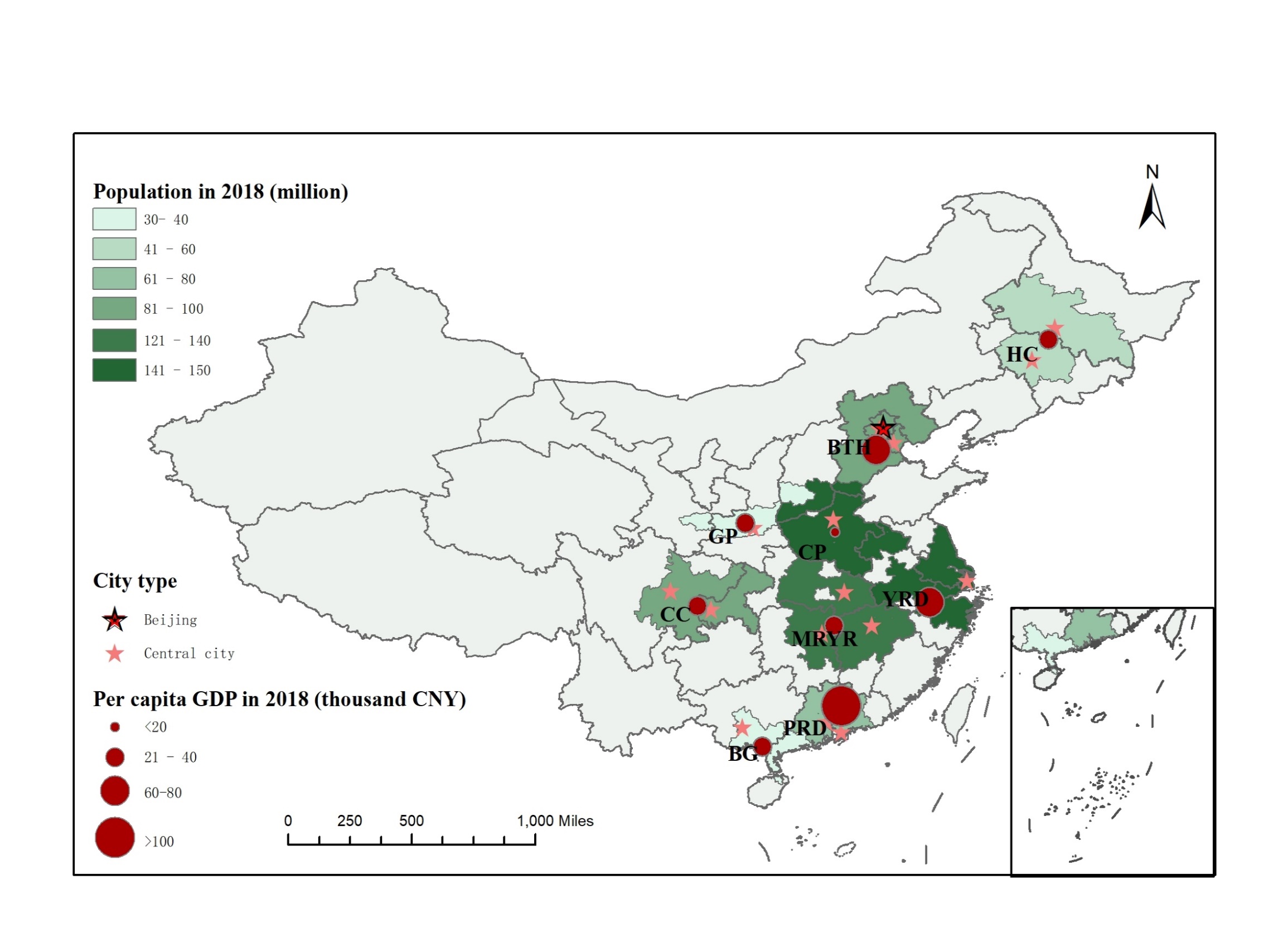 National
Regional
6
The Trends of Haze Exposure
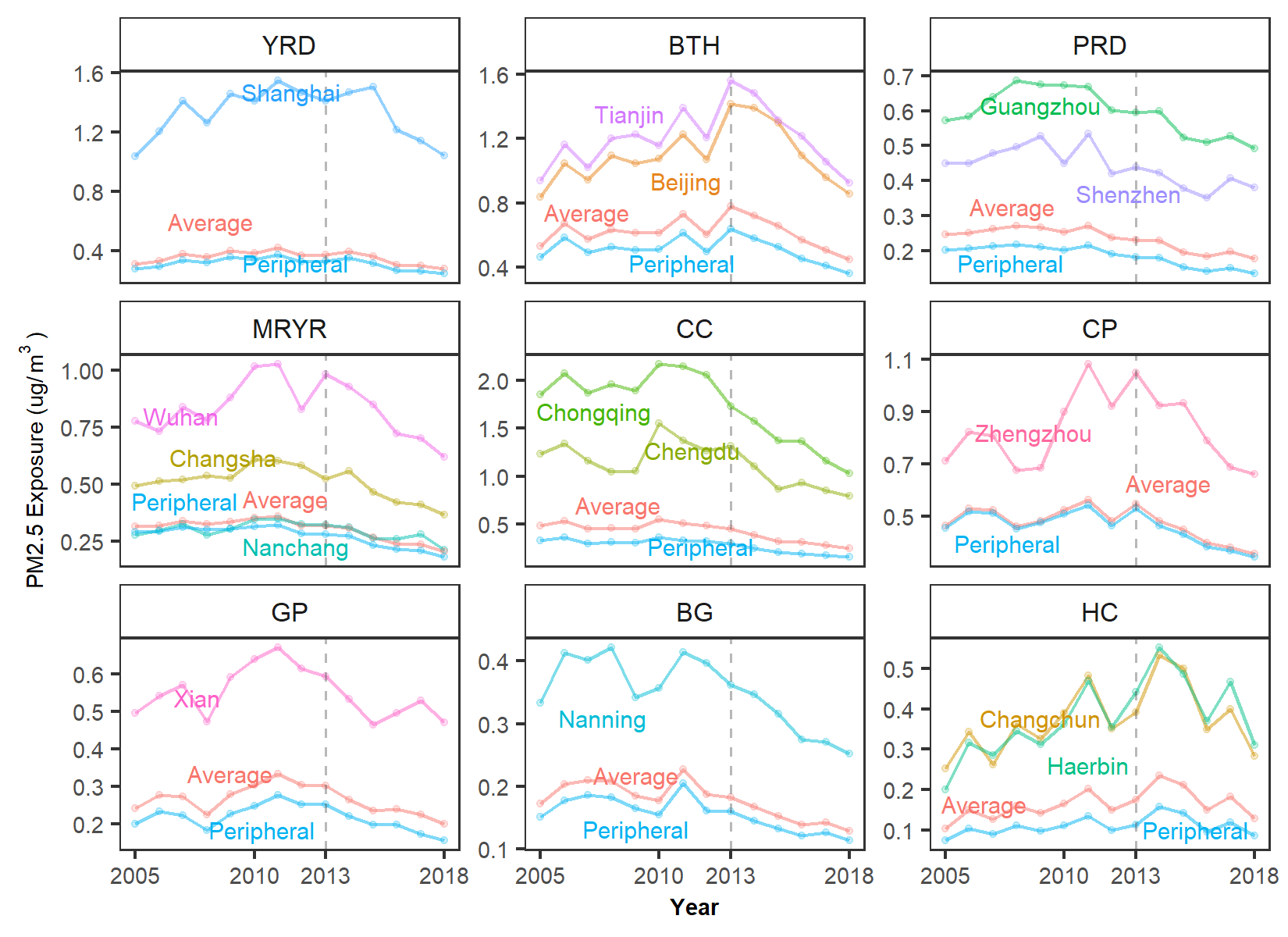 Names of Urban Agglomerations: :
YRD:  Yangtze River Delta 
BTH:  Beijing-Tianjin-Hebei 
PRD:  Pearl River Delta
MRYR:  Middle Reaches of the Yangtze River
CC:  Chengdu-Chongqing 
CP:  Central Plains
BP:  Guanzhong Plain
BG:  Beibu Gulf
HC:  Harbin-Changchun
Changes of PM2.5 concentration
7
Method and Data
8
Decomposed Results: UAs
After APPCAP:
Emission Intensity became the leading negative contributor.
The contributions of PA became negative in YRD and BTH but positive in some other UAs.
The total contributions of PY and CE decreased in YRD, PRD and BG.
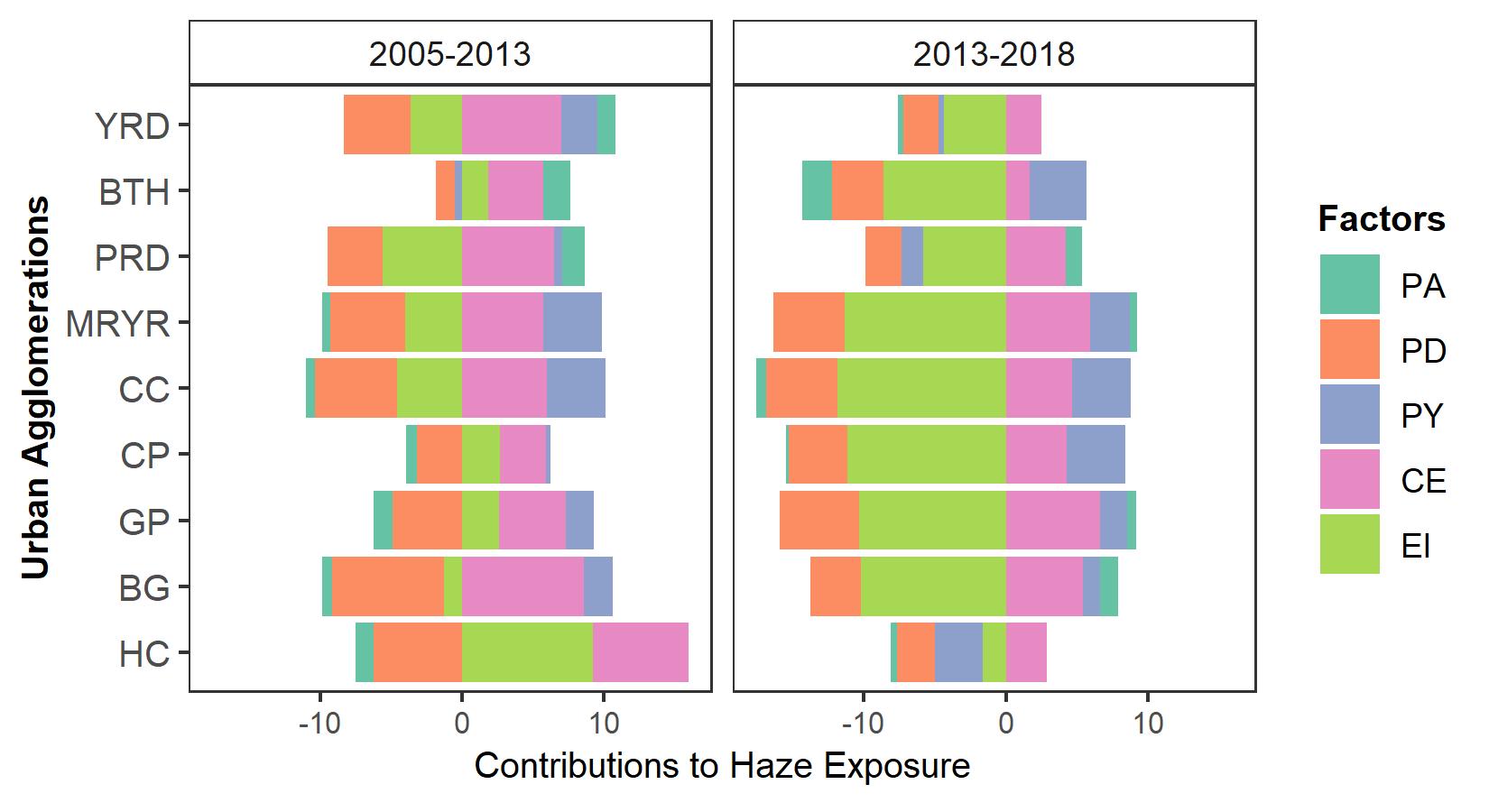 The Contributions of Factors to Haze Exposure
9
Within UAs: Central and Peripheral Cities
Population Agglomeration
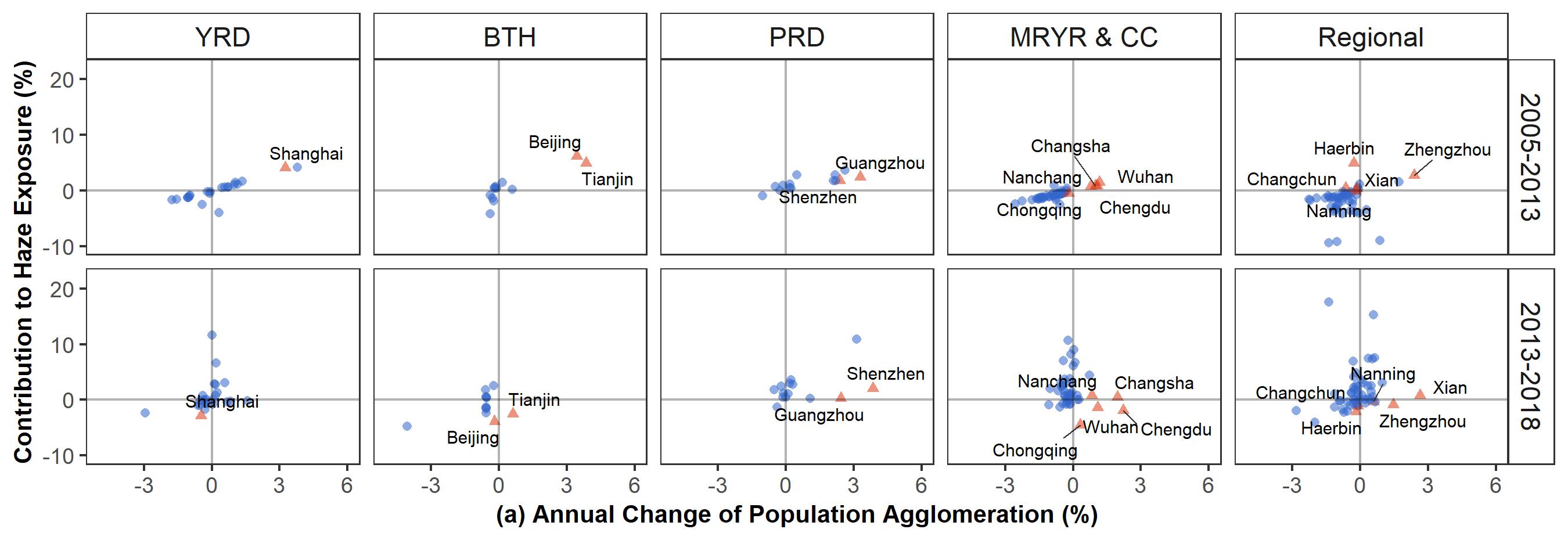 After 2013, many central cities realized Green Population Urbanization;
While in some peripheral cities, PA greatly increased the the risk of haze exposure.
10
Economic Growth & City Expansion
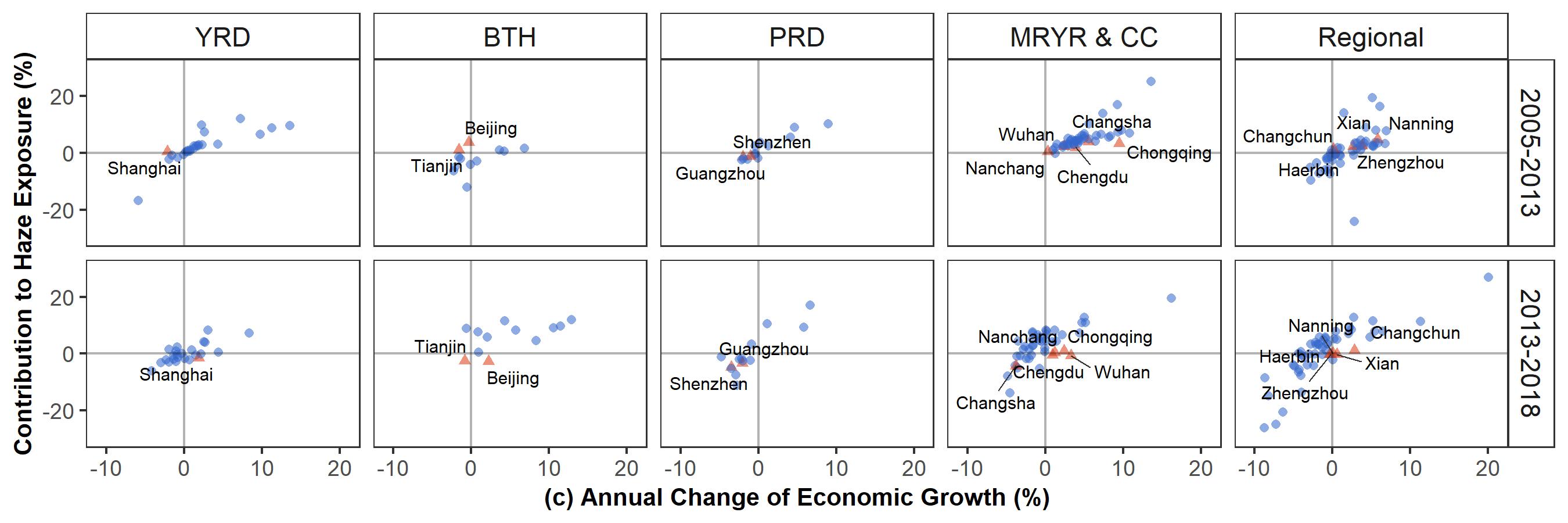 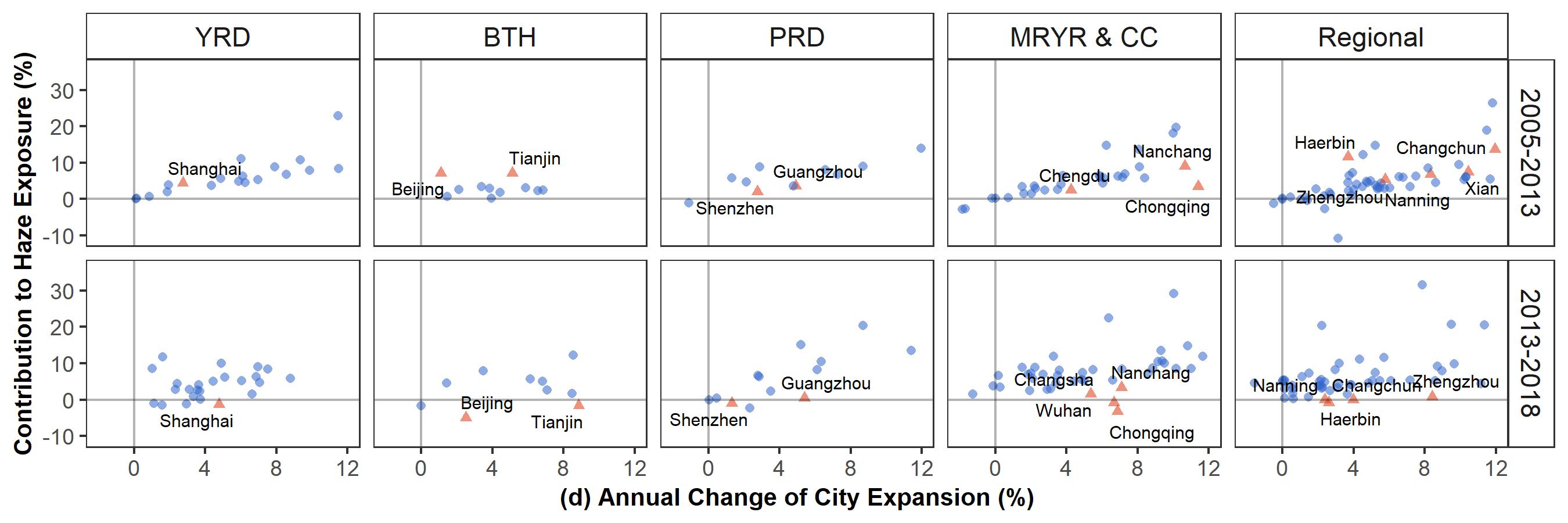 After 2013, the economic urbanization in central cities no longer pollutes the sky; 
But in some peripheral cities, economic growth increased haze pollution.
11
Emission Intensity
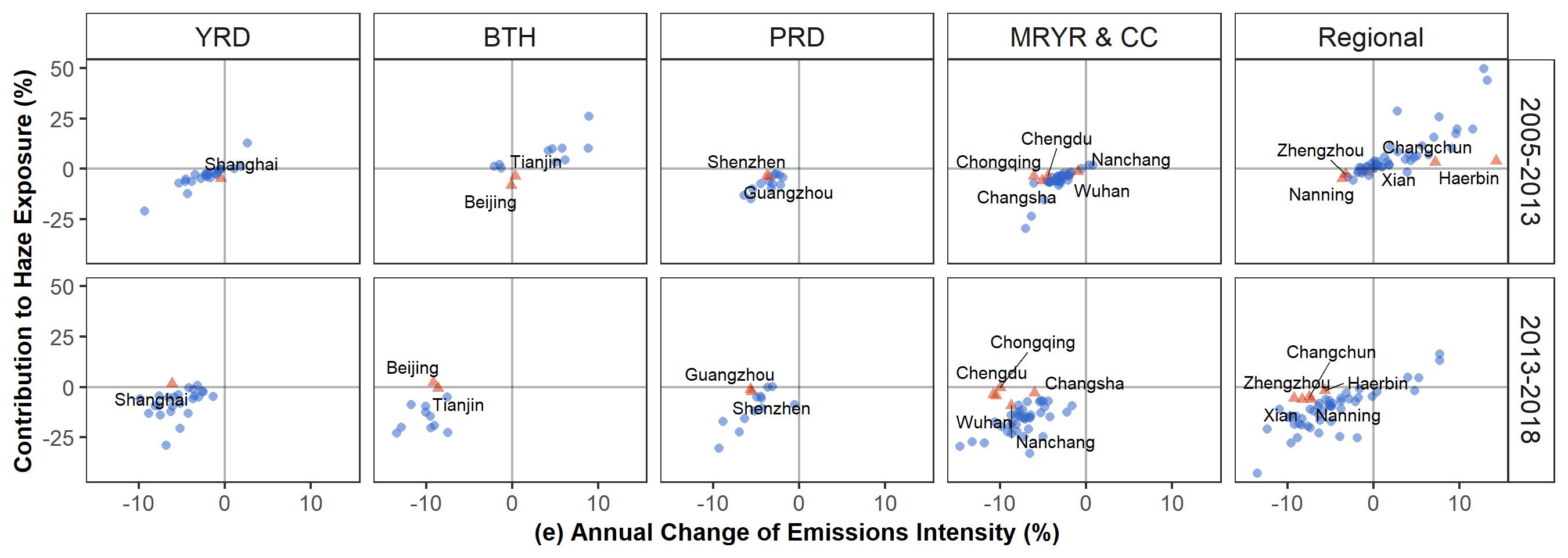 After APPCAP,  the haze pollution abatement in peripheral cities relieved the haze pollution control pressure of central cities. The regional collaboration mechanism play an important role in achieving clean air goals of UAs.
12
Summary
After APPCAP:
For Urban Agglomerations:
Emission Intensity       in most UAs
Population agglomeration     in YRD & BTH
Economic Growth  & City Expansion                 in some UAs
Within Urban Agglomerations:
Population agglomeration:      in some Central       in some Peripheral
Economic Growth & City Expansion:  zero  in most Central       in most Peripheral
Emission Intensity:  zero  in most Central       in most Peripheral         Regional Collaboration
13